Муниципальное бюджетное общеобразовательное учреждение «Большекетская средняя школа»
«Сохранение культуры и традиций кряшен»
Тараканова Лидия Петровна, учитель математики, МБОУ «Большекетская средняя школа» филиал Комаровская основная школа
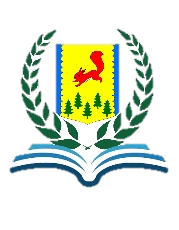 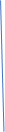 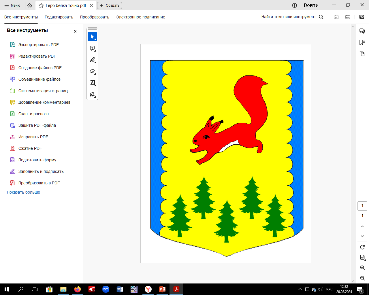 ОТДЕЛ ОБРАЗОВАНИЯ
АДМИНИСТРАЦИИ ПИРОВСКОГО МУНИЦИПАЛЬНОГО ОКРУГА
ПИРОВСКИЙ МУНИЦИПАЛЬНЫЙ ОКРУГ
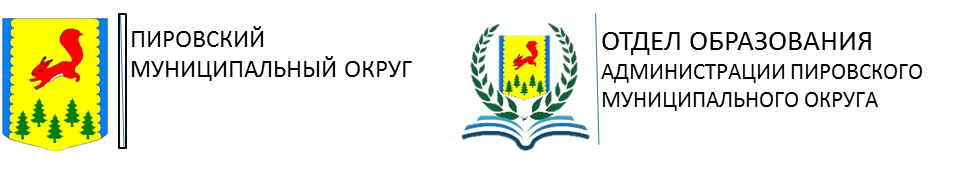 Цель: сохранение культуры и традиций керәшен.
Задачи:
- Изучение истории, быта, традиций и самобытного мировоззрения керәшенской культуры;
- Помочь учащимся освоить музыкально-игровой, хороводный, детский репертуар, приуроченный к традиционным праздникам керяшенского народна;
- Овладение навыками разговорной речи на родном языке;
- Развивать активное восприятие музыки посредством керяшенского музыкального   фольклора;
- Дать представление о традиционной одежде своего народа.
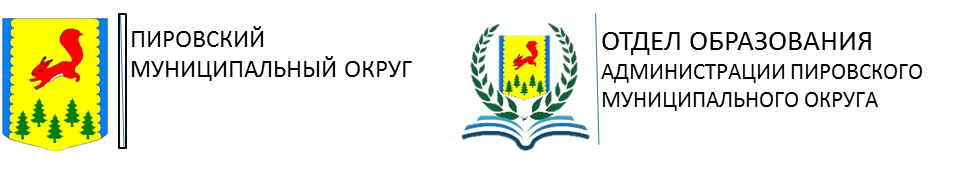 Фестиваль «Культура народа»
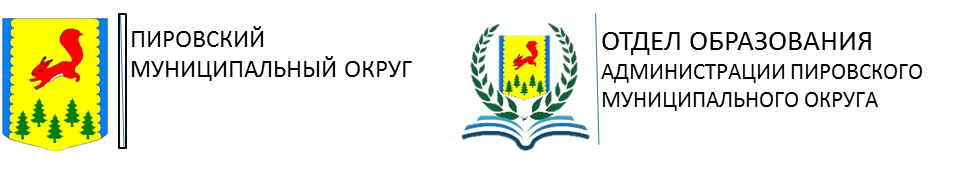 III – Краевой семинар с тематическим погружением «Берлек – 2017»
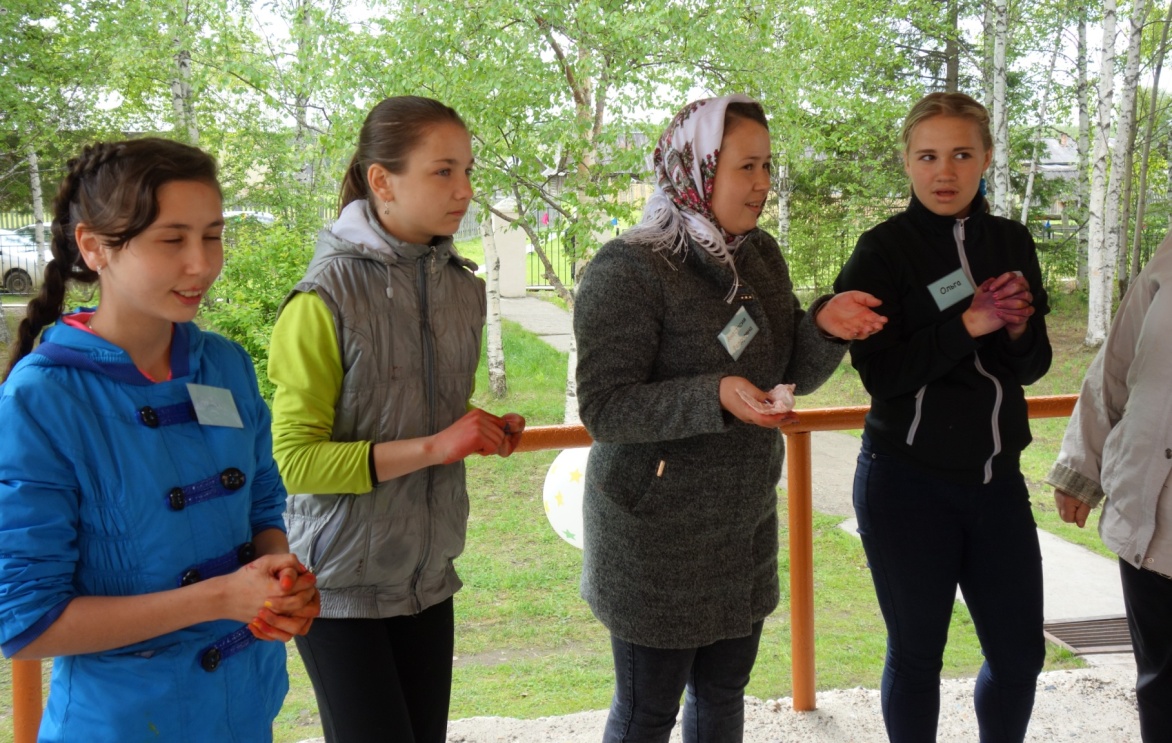 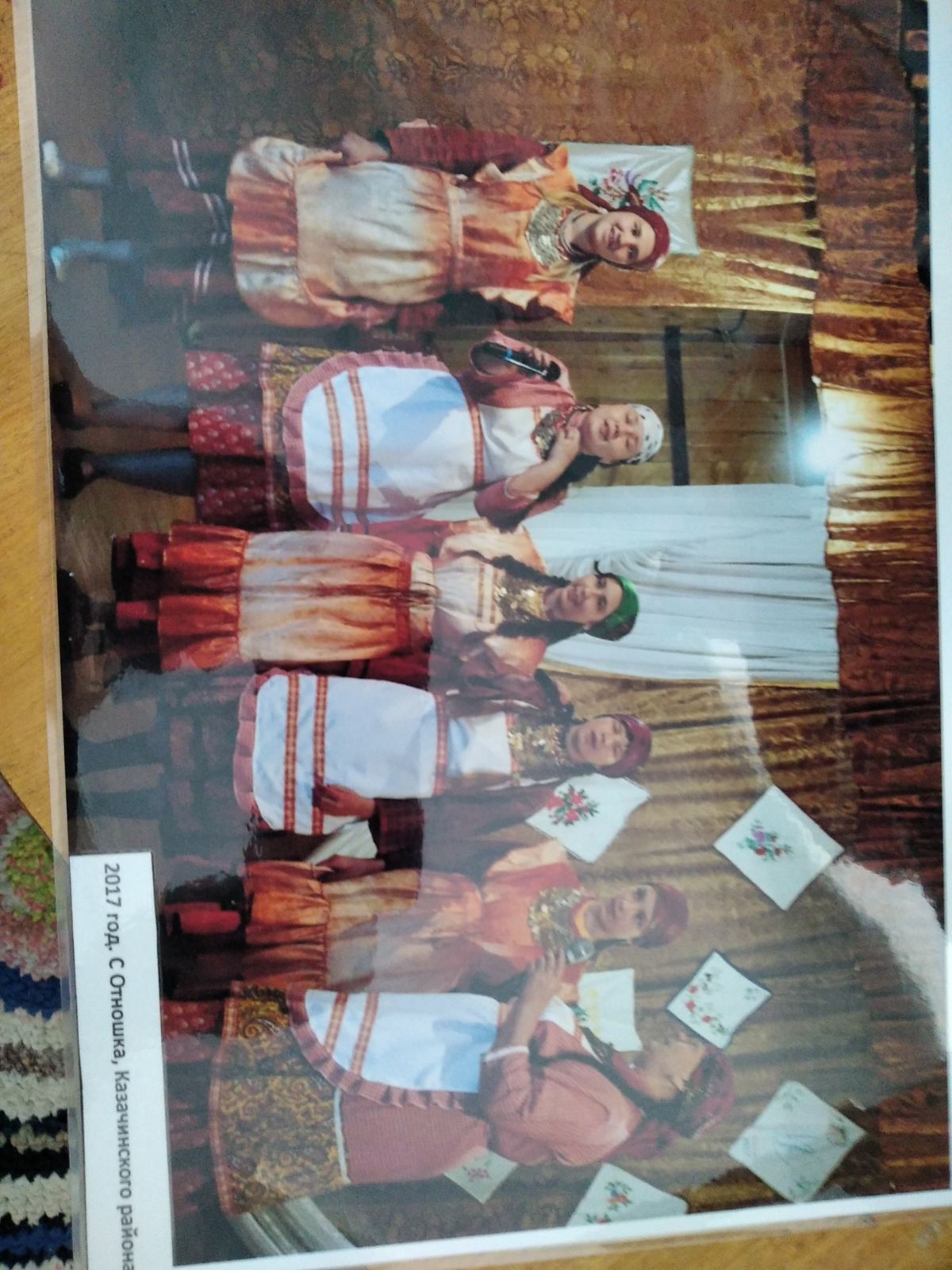 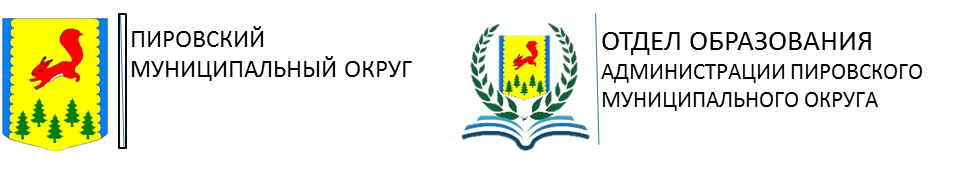 IV – Краевой семинар с тематическим погружением «Дуслык – 2018»
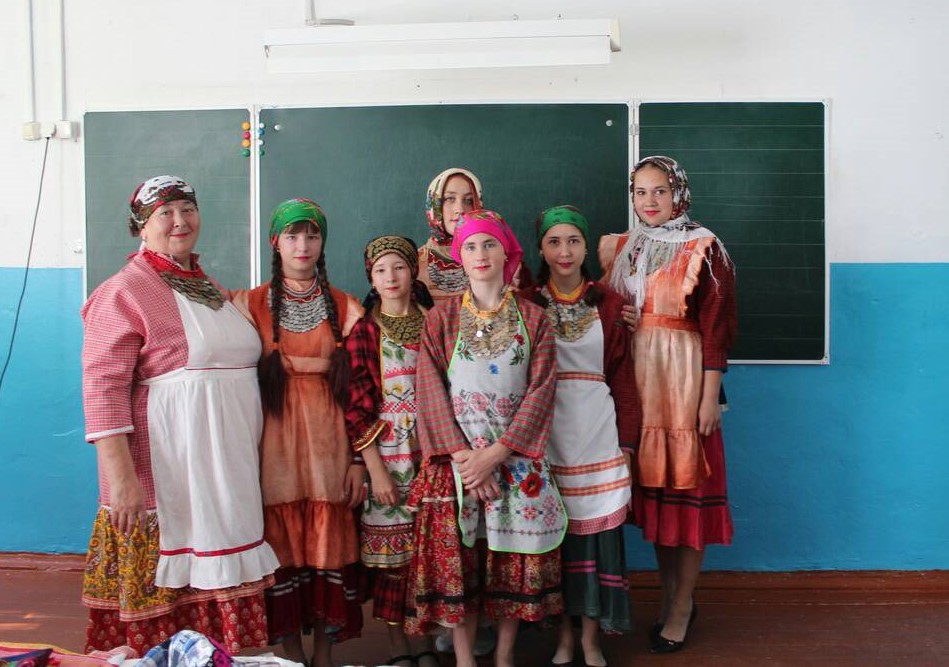 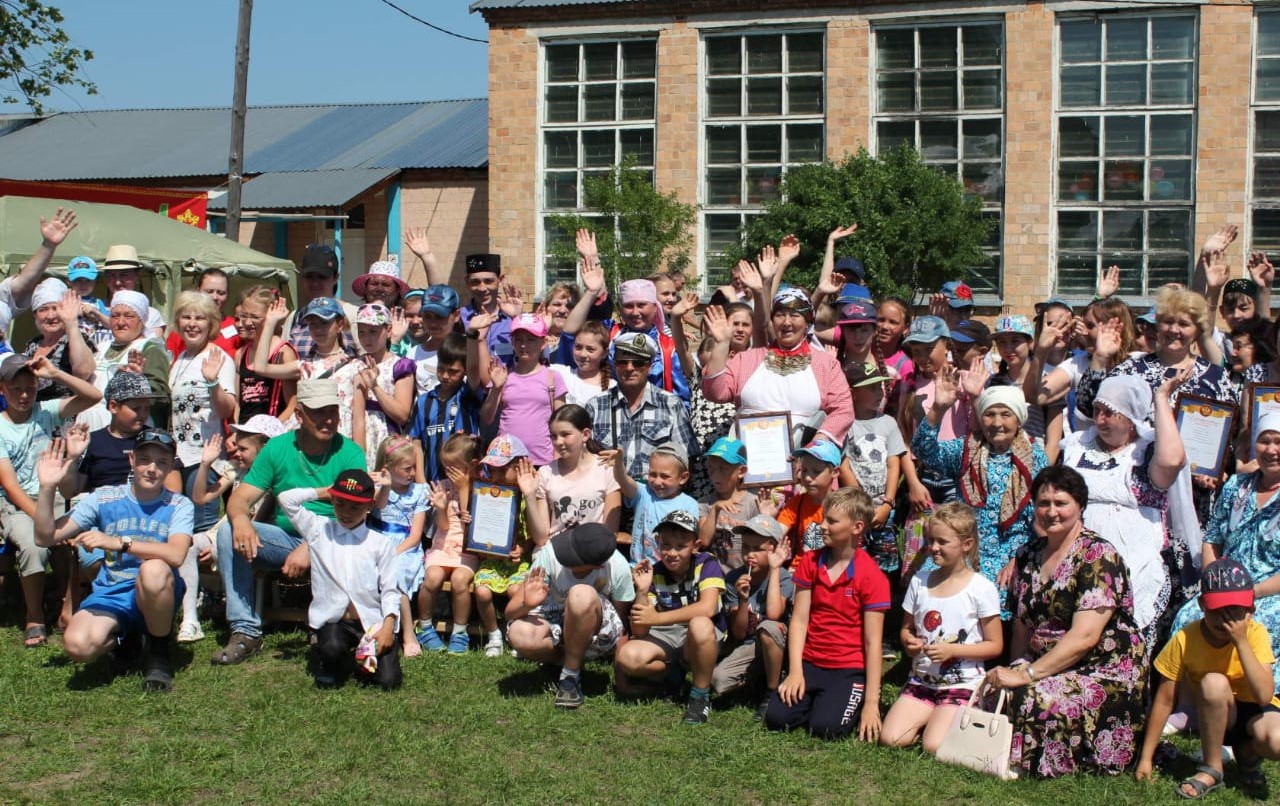 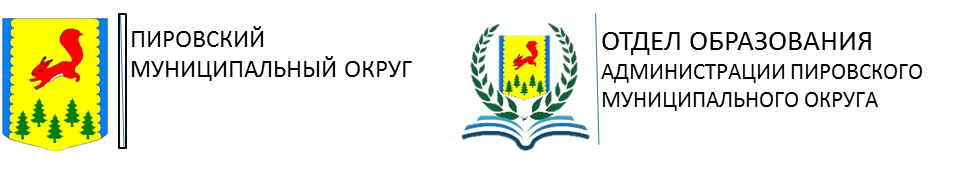 Сабантуй и праздник «Троица»
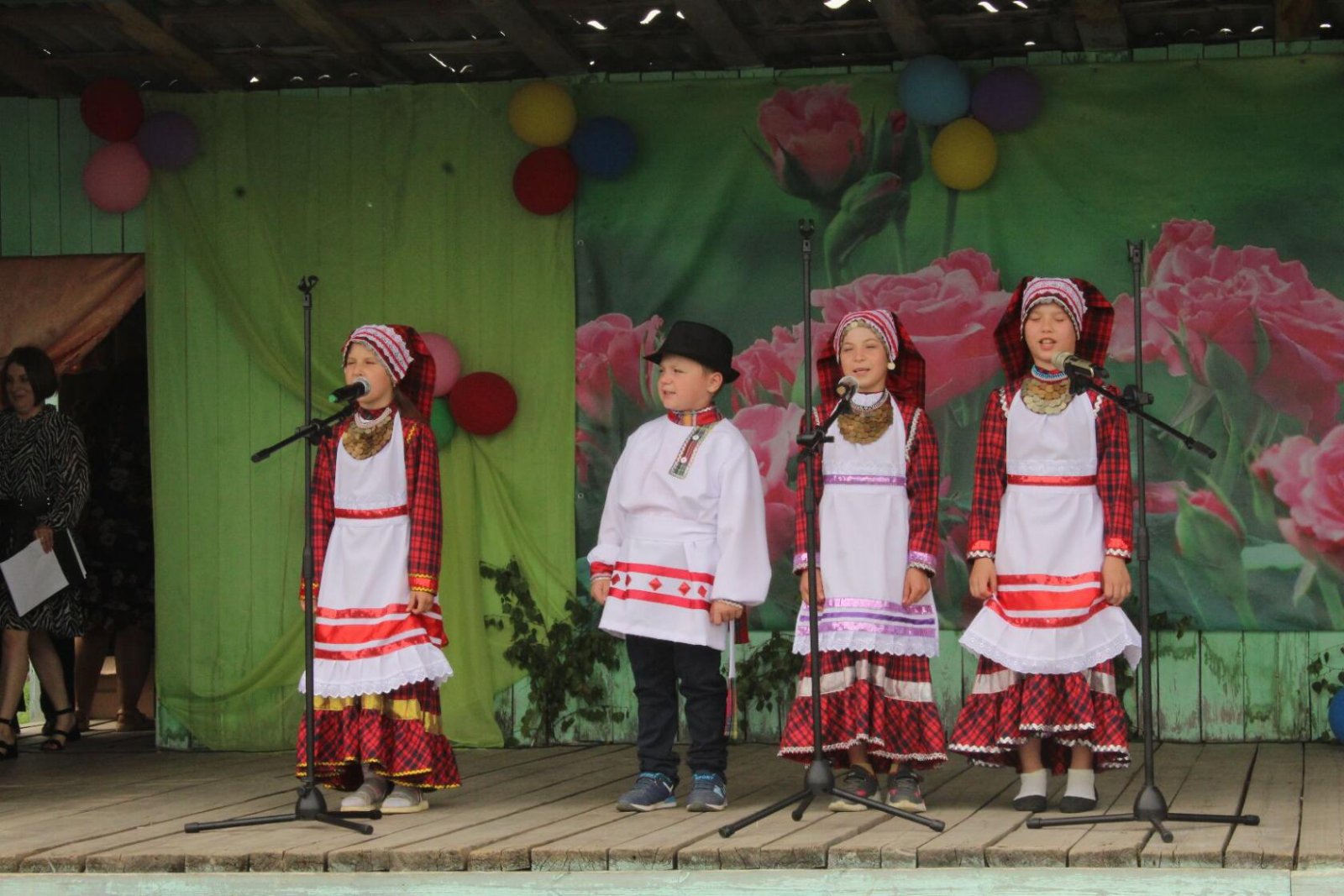 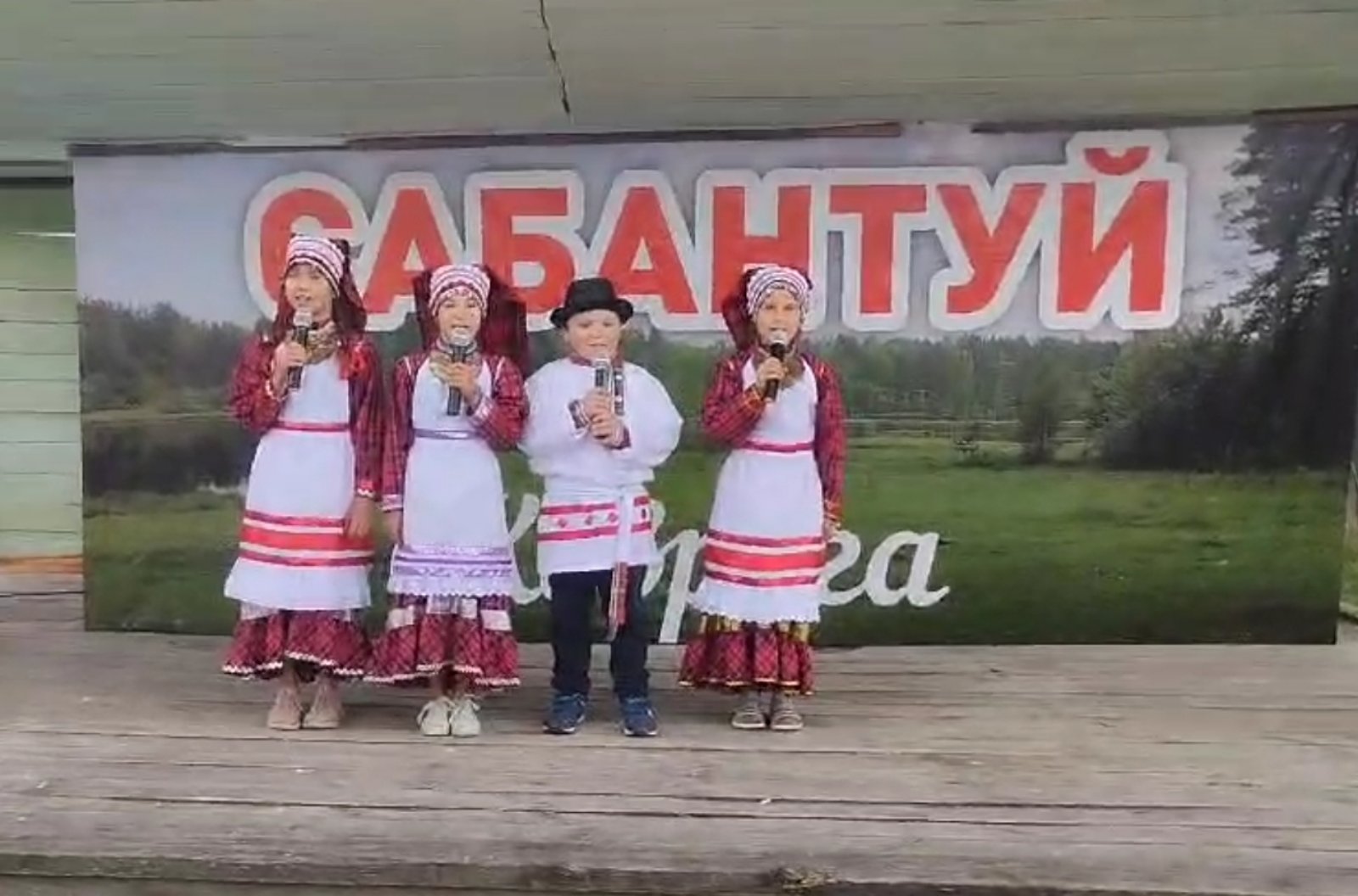 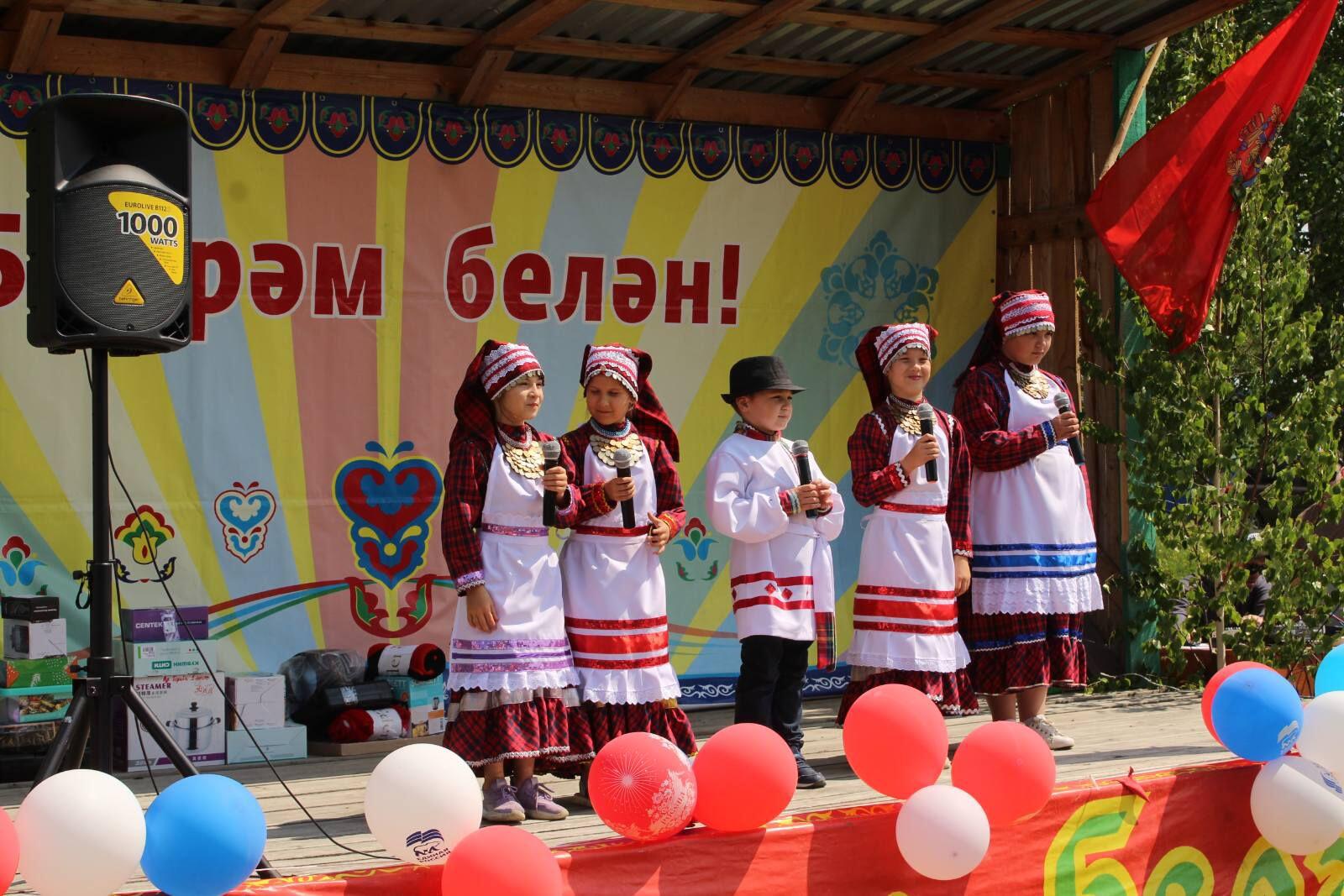 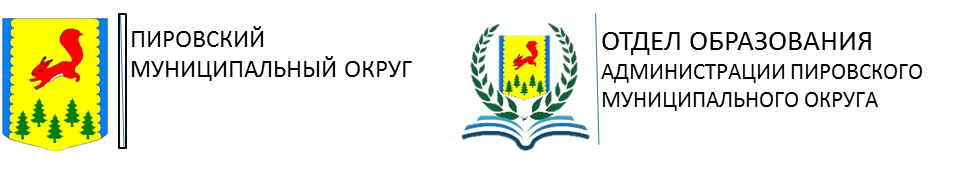 Отчетный концерт в СДК
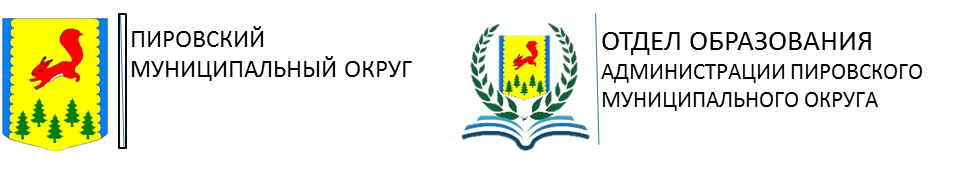 Краевой творческий фестиваль «Таланты без границ»
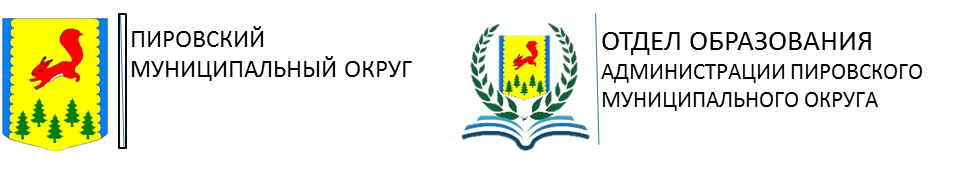 «День урожая»
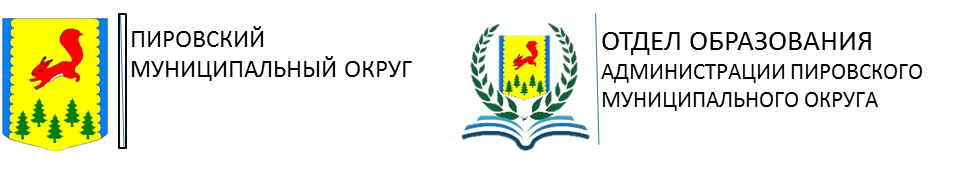 Литературно-художественный поэтический фестиваль «Ожившая строка»
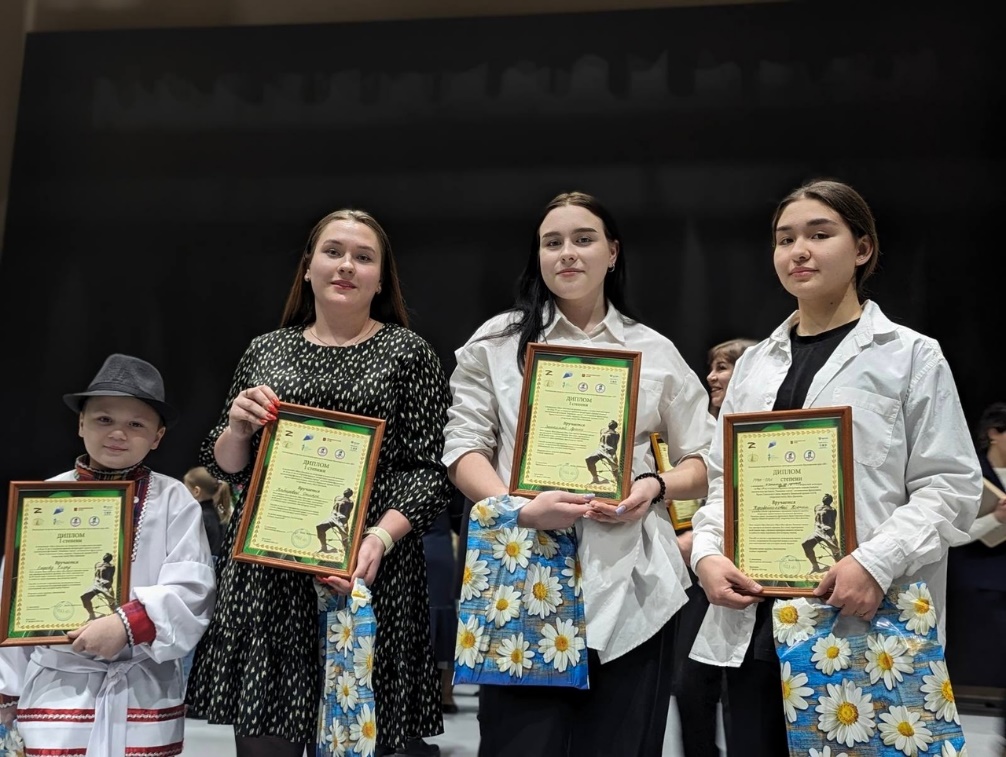 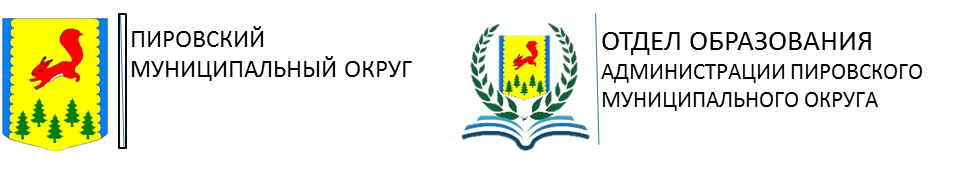 2016 год
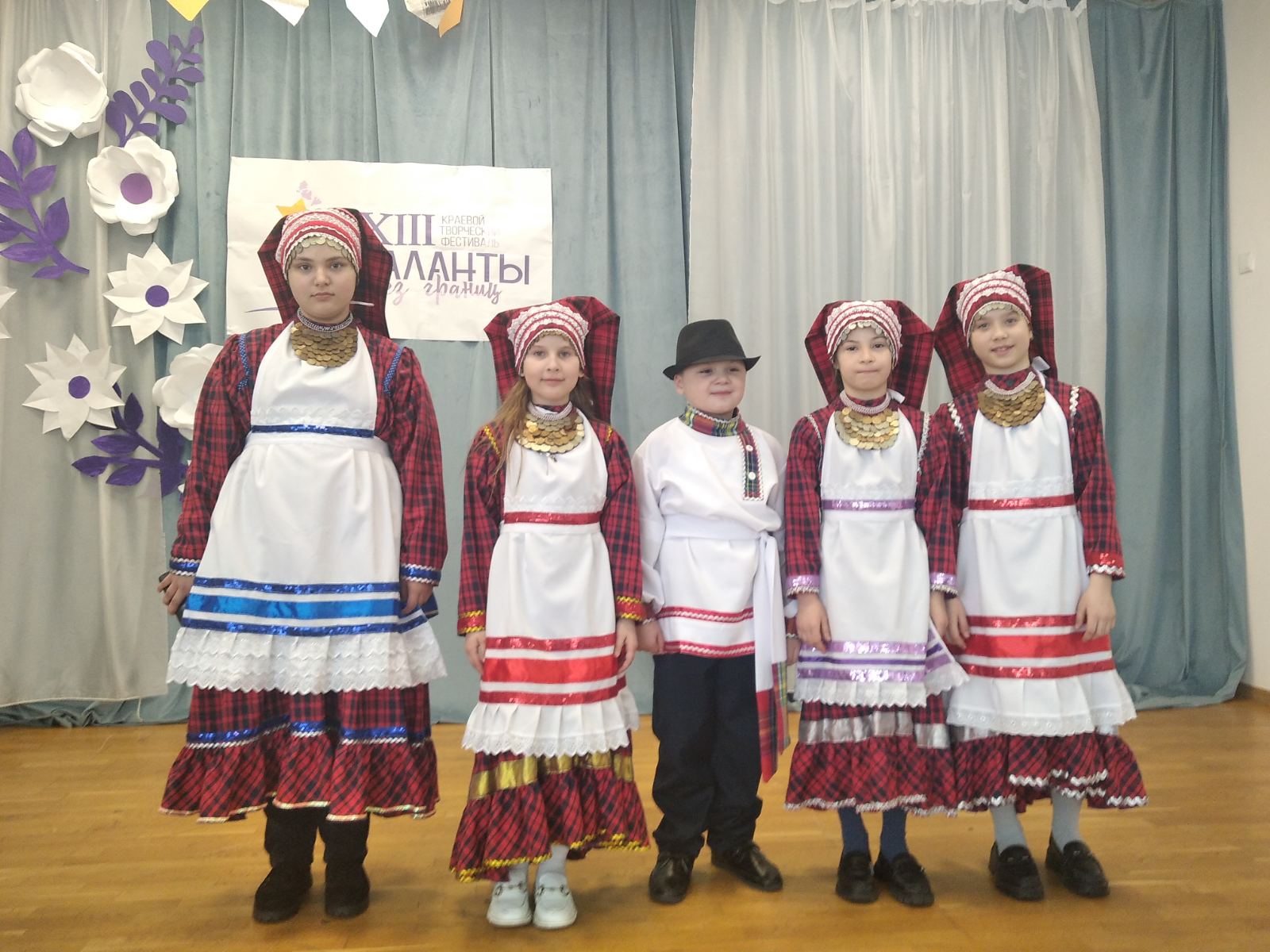 2017 год
2024 год
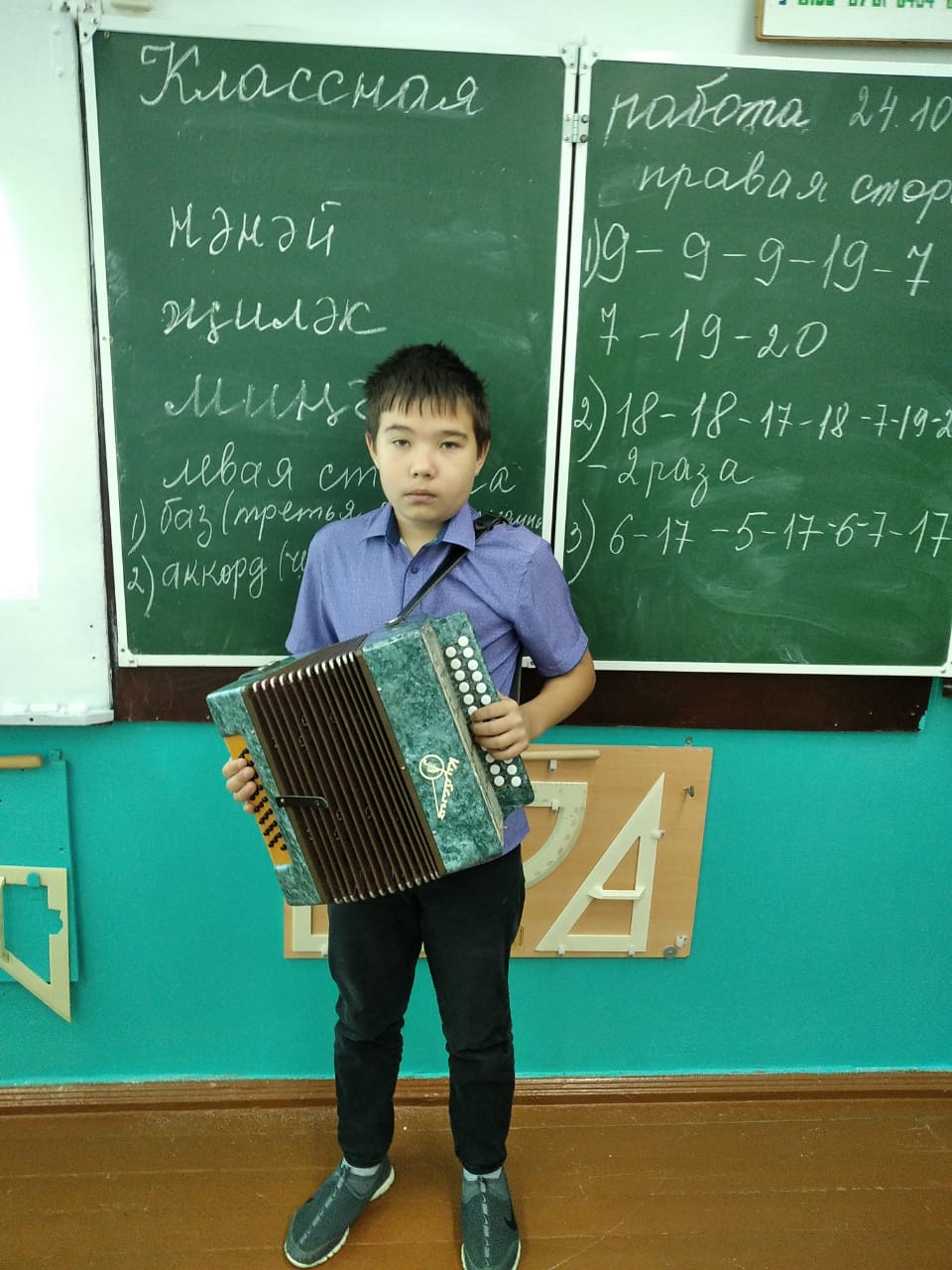 Занятия
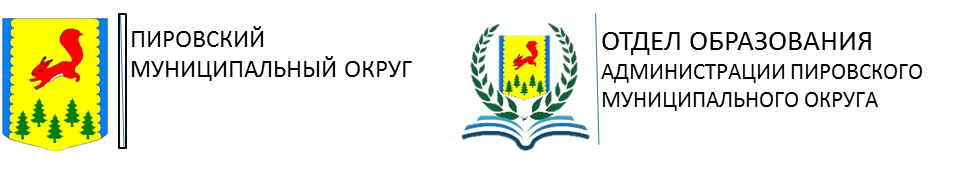 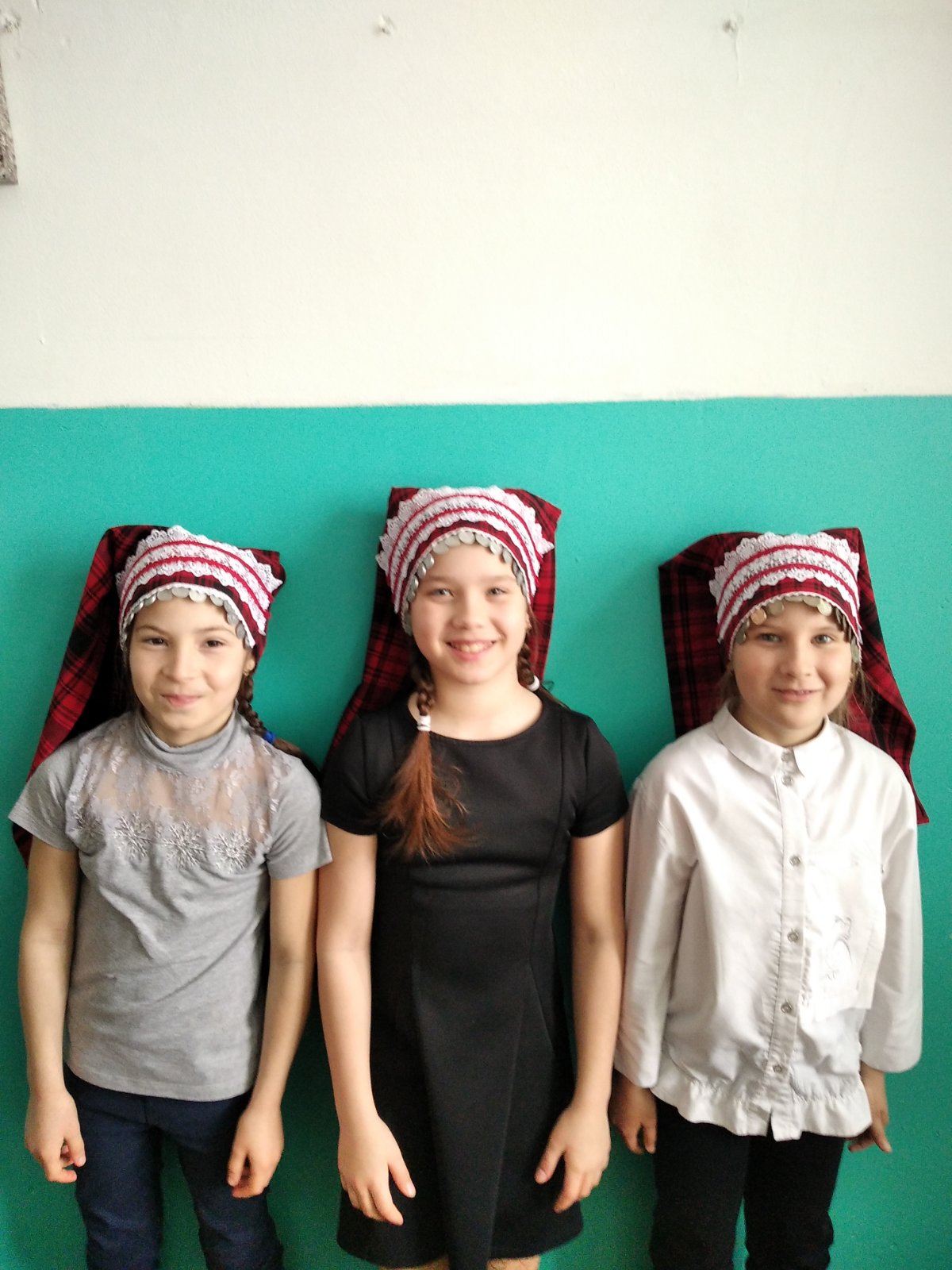 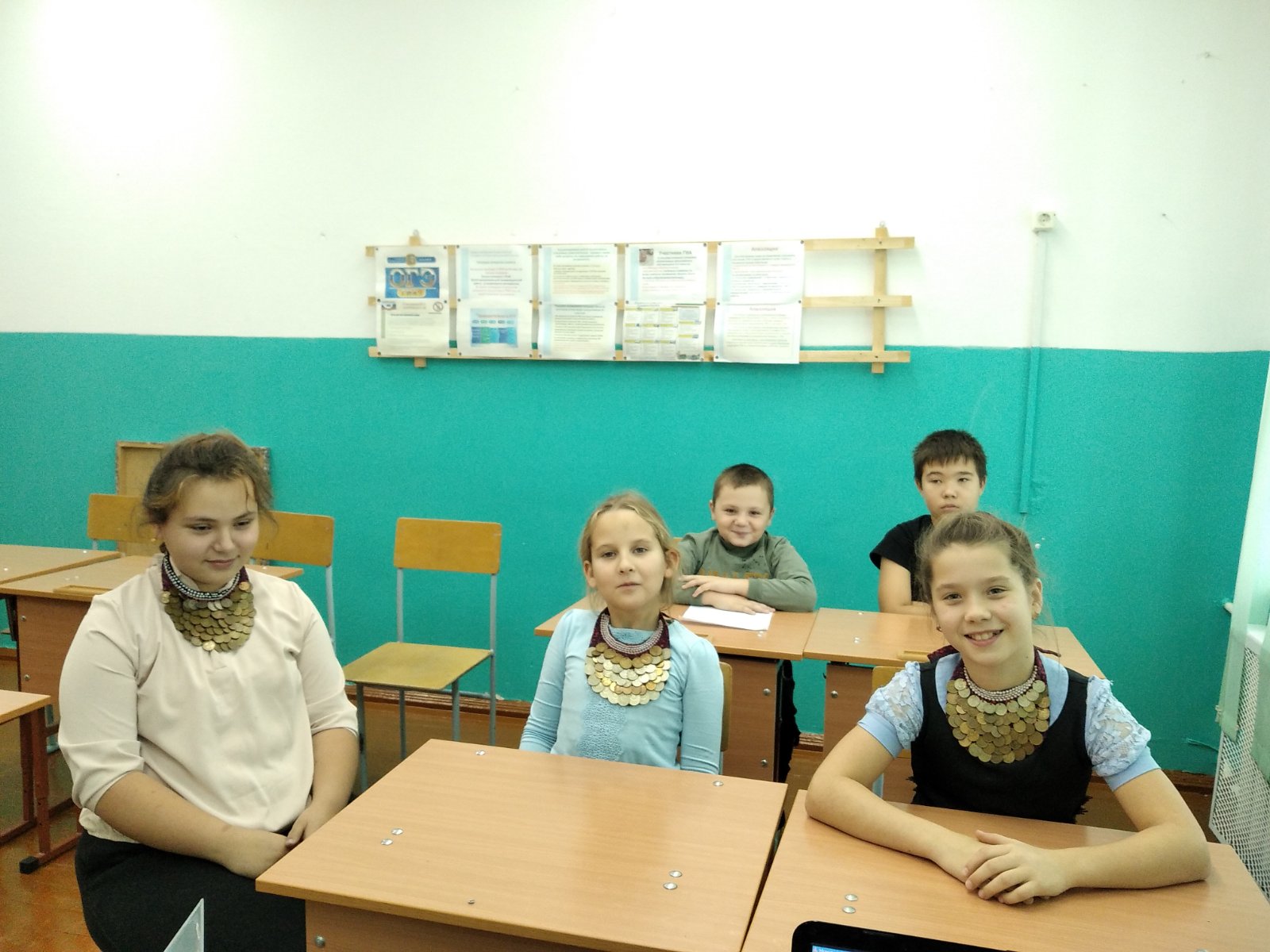 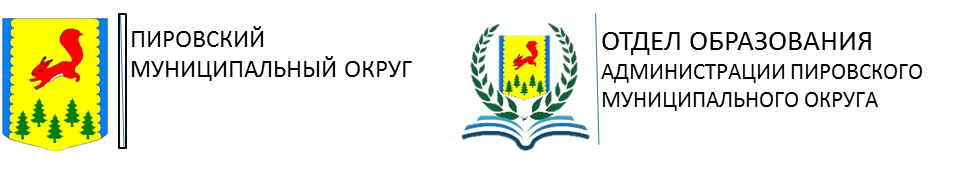 Результат:
Используют приобретенные знания и умения в практической деятельности и повседневной жизни.
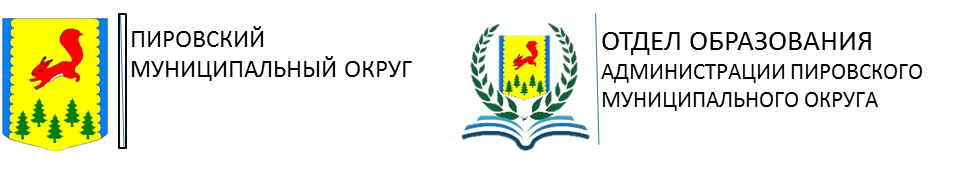 Предложения по корректировки действий:
Систематизировать взаимодействие с образовательными и культурными организациями Пировского округа по сохранению культуры и традиций народа.
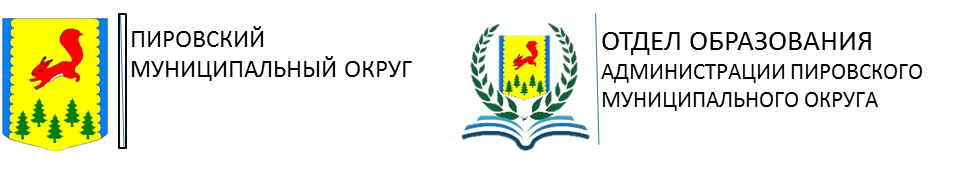 Спасибо за внимание!Контактные данные: +79535922325, mama4.59@mail.ru________________